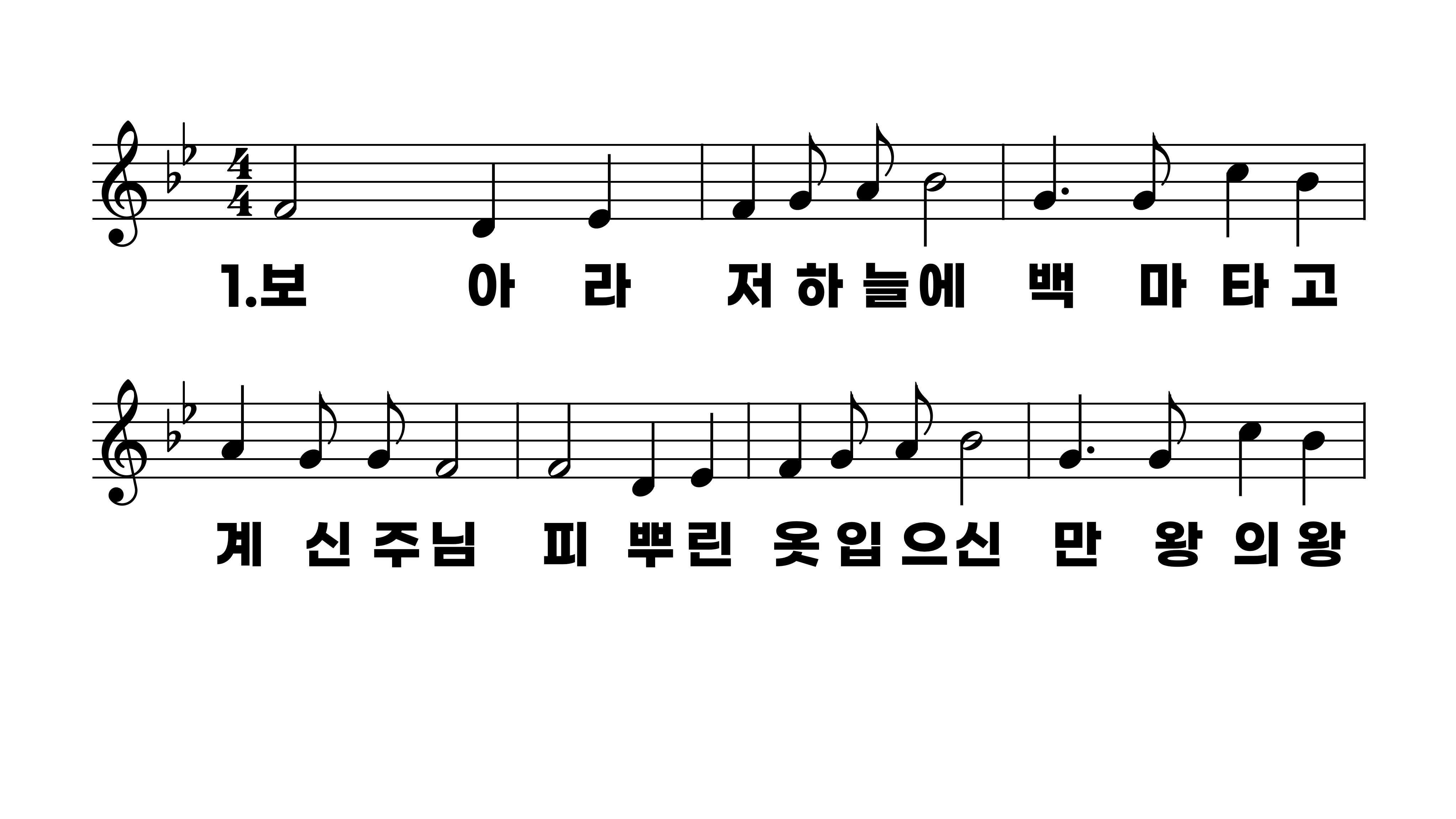 247장 보아라 저 하늘에
1.보아라저하
2.이세상악의
3.참으로복되
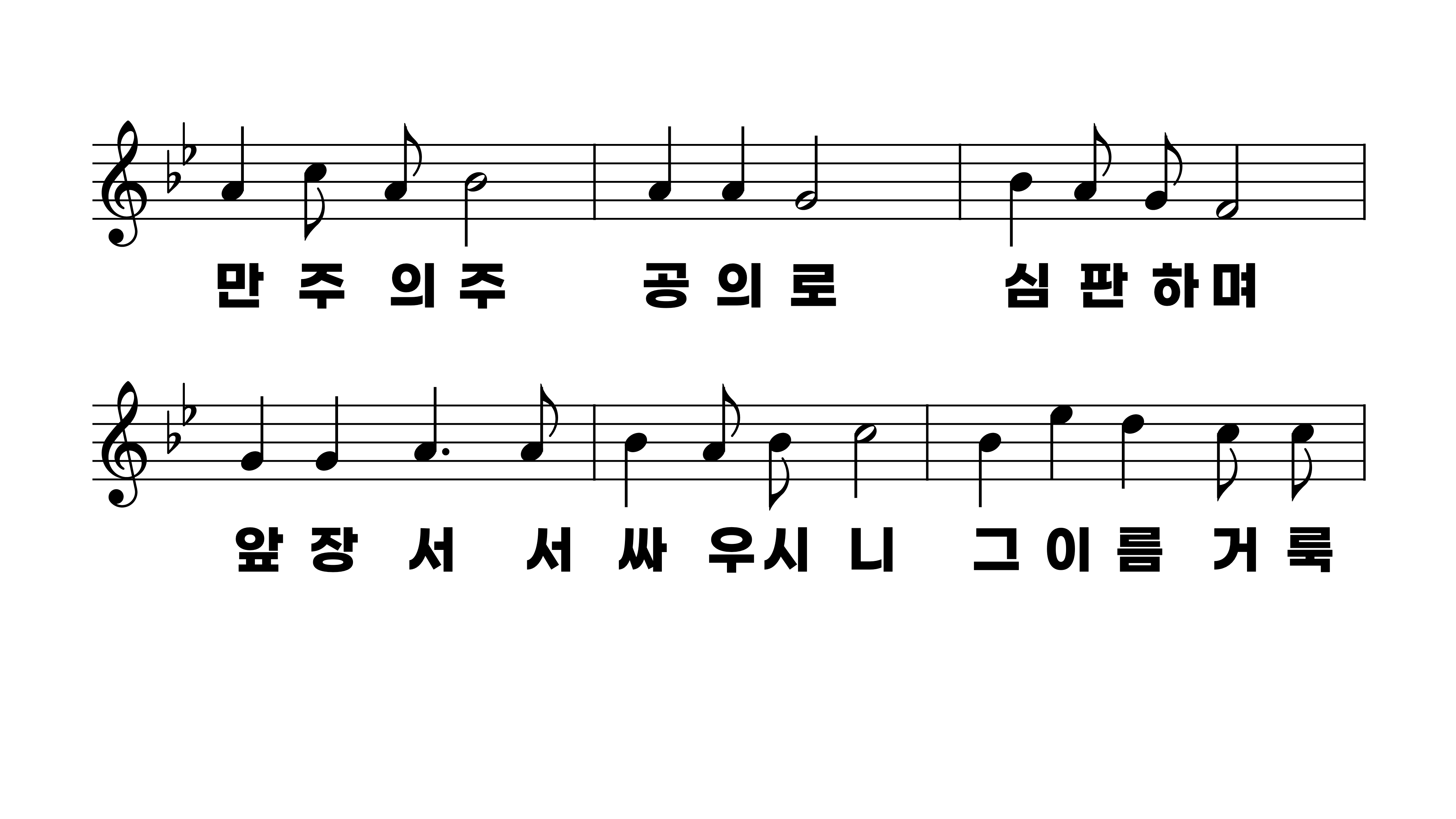 247장 보아라 저 하늘에
1.보아라저하
2.이세상악의
3.참으로복되
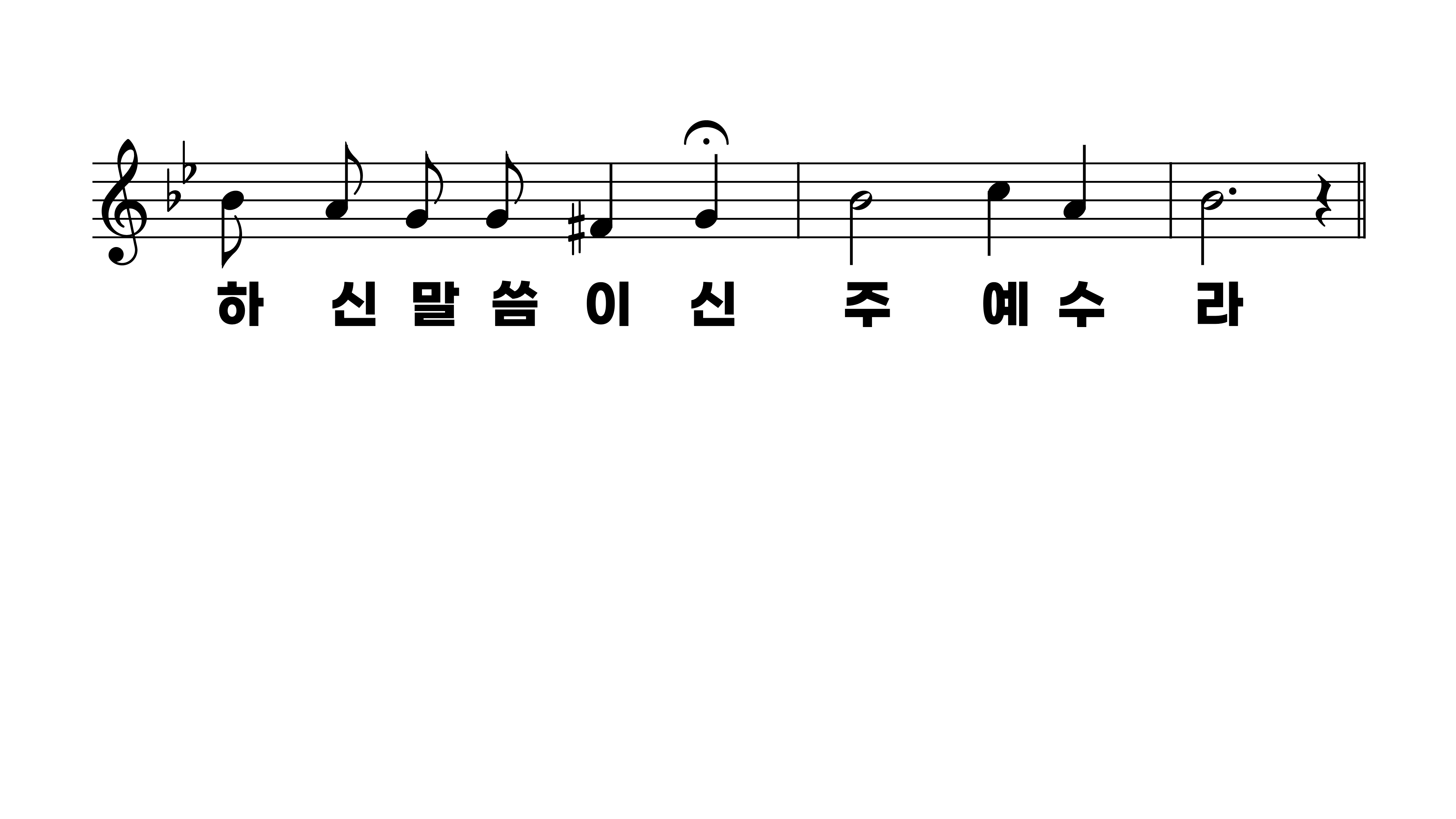 247장 보아라 저 하늘에
1.보아라저하
2.이세상악의
3.참으로복되
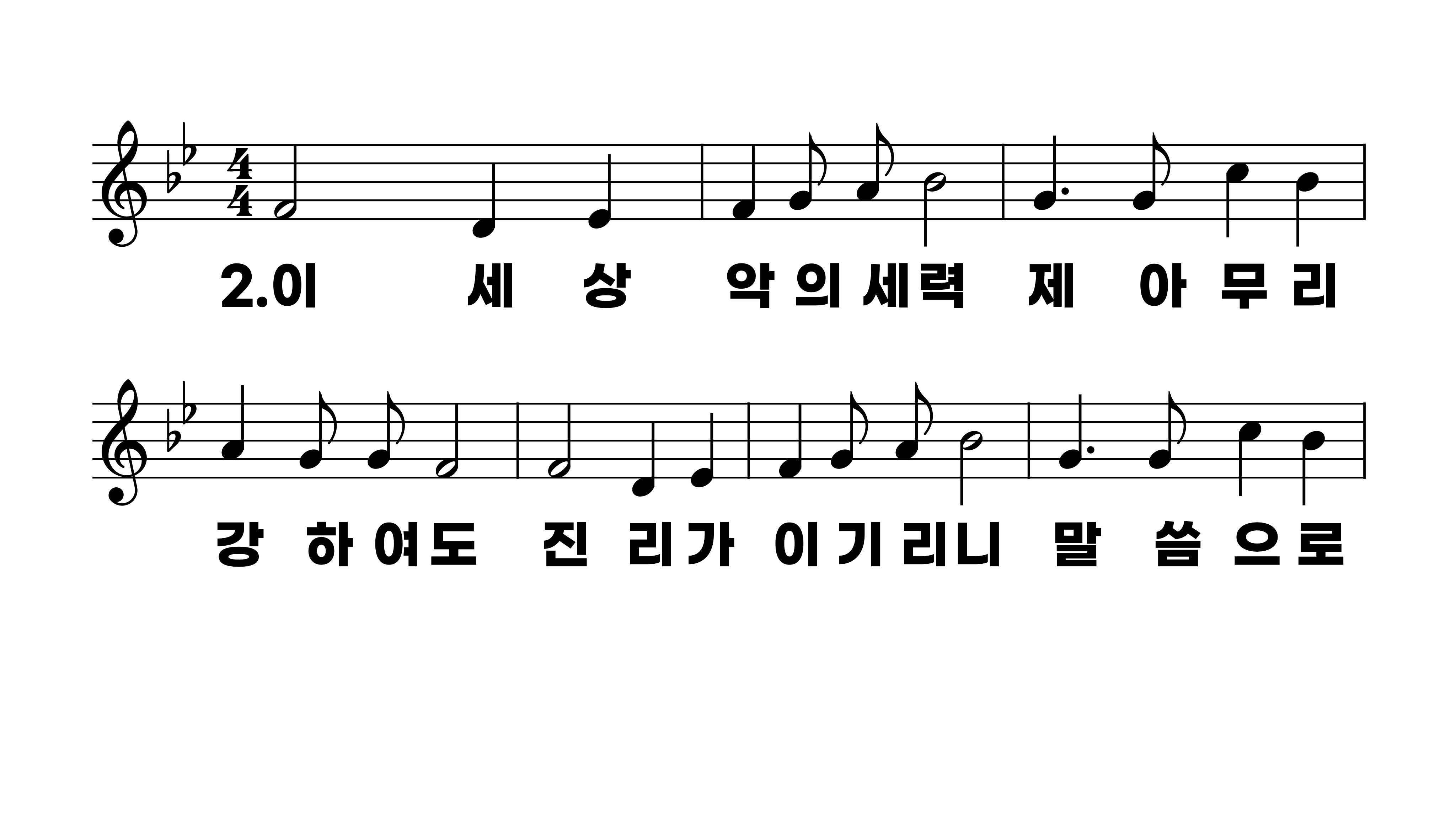 247장 보아라 저 하늘에
1.보아라저하
2.이세상악의
3.참으로복되
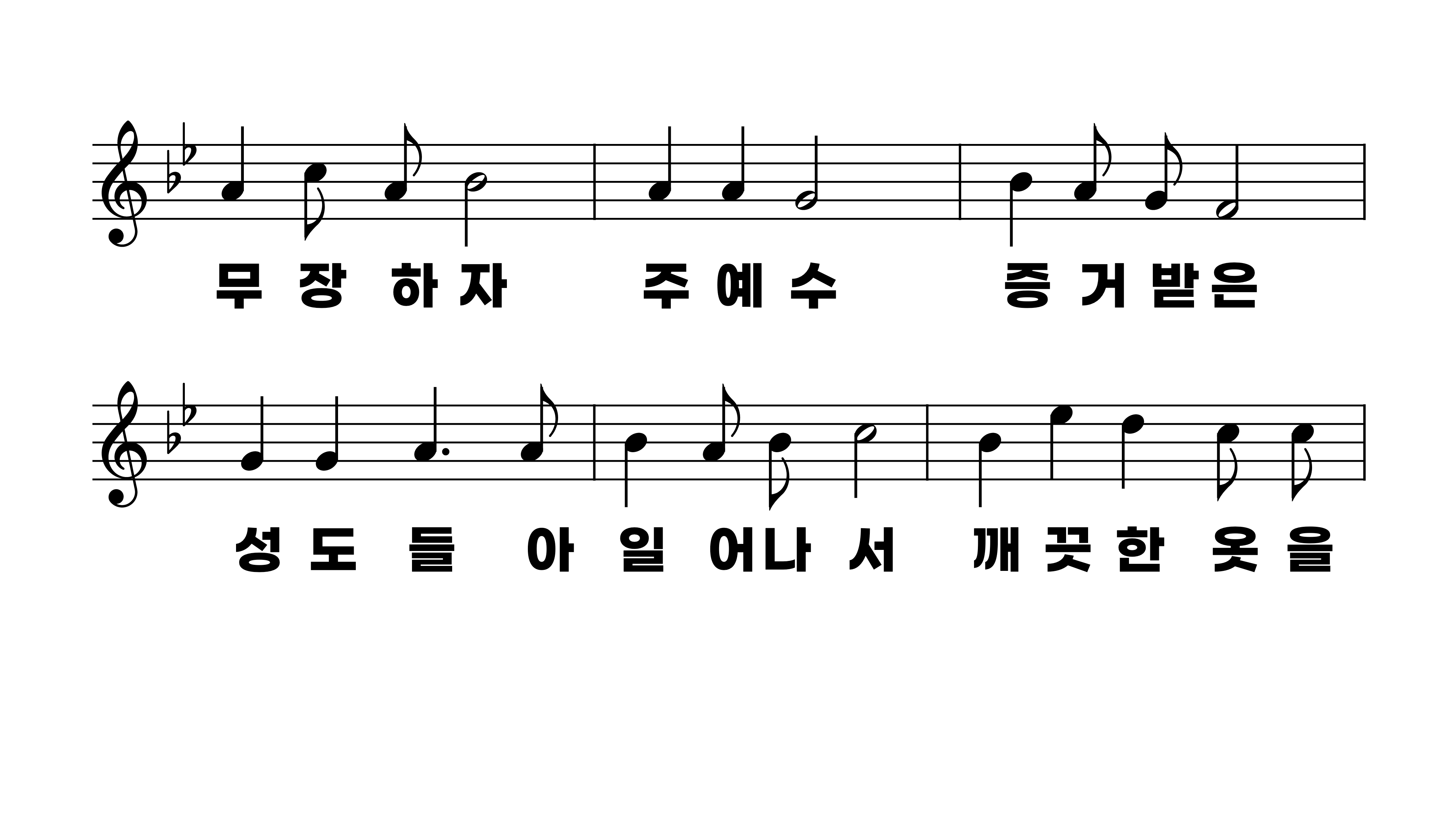 247장 보아라 저 하늘에
1.보아라저하
2.이세상악의
3.참으로복되
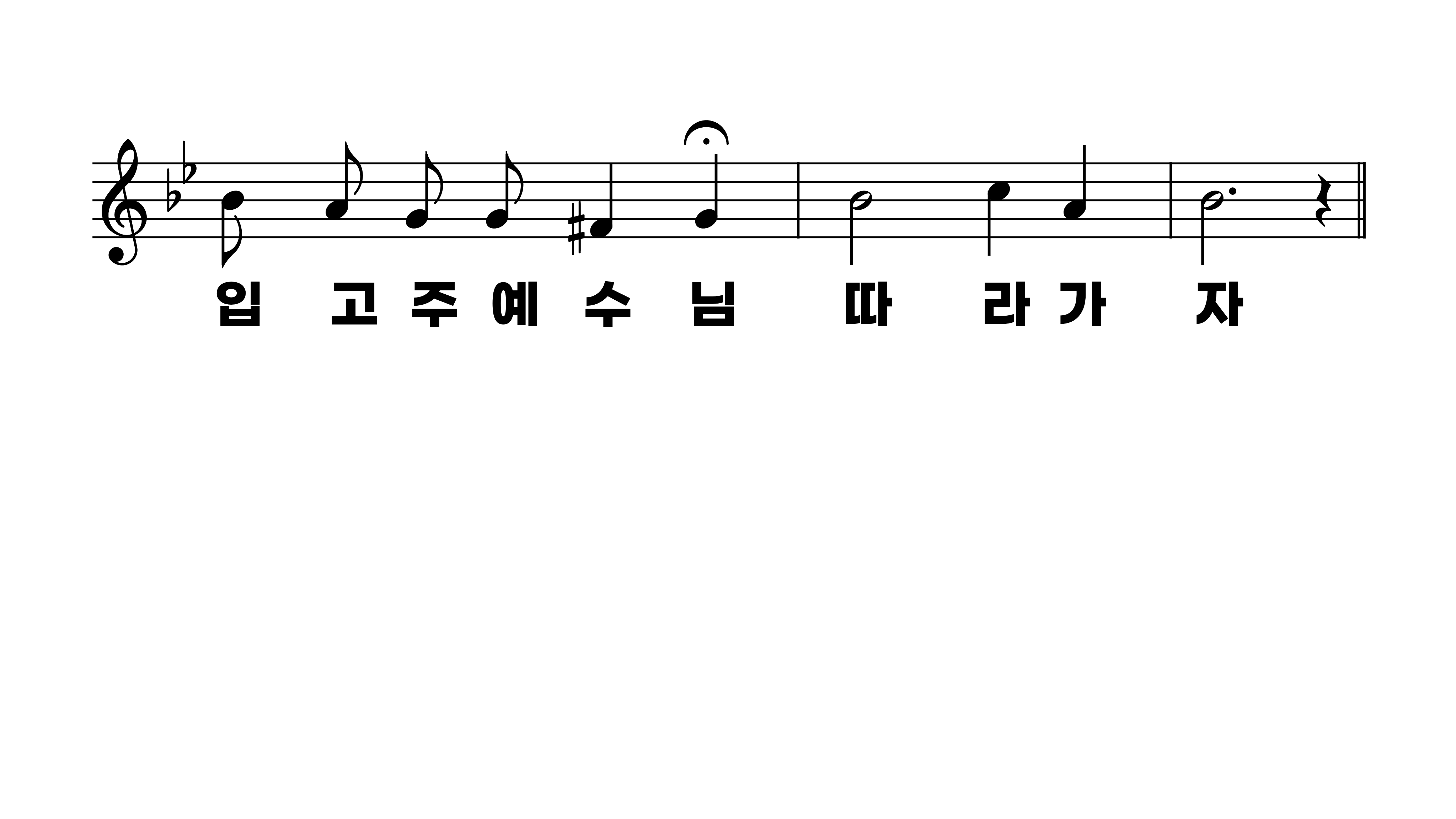 247장 보아라 저 하늘에
1.보아라저하
2.이세상악의
3.참으로복되
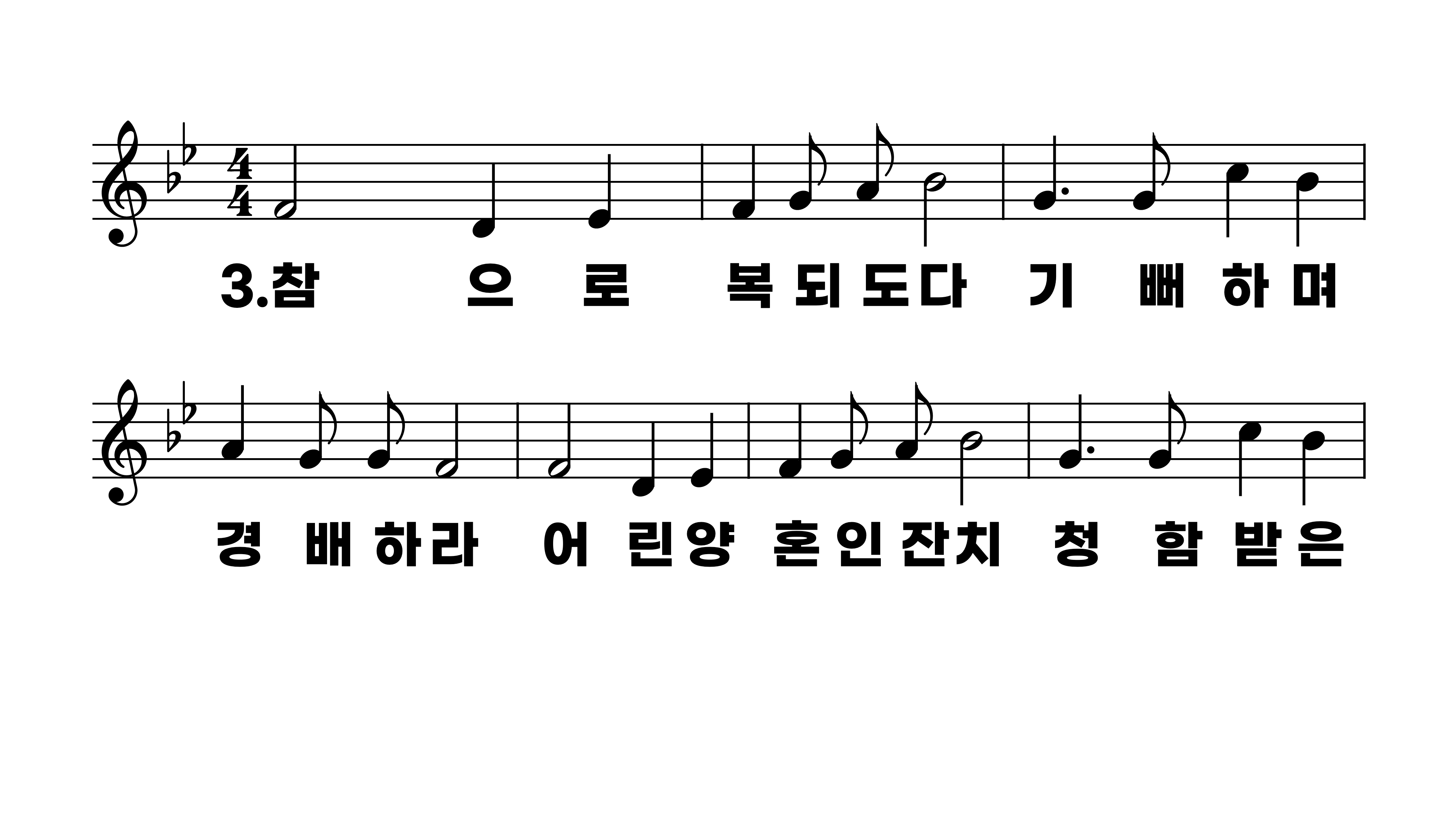 247장 보아라 저 하늘에
1.보아라저하
2.이세상악의
3.참으로복되
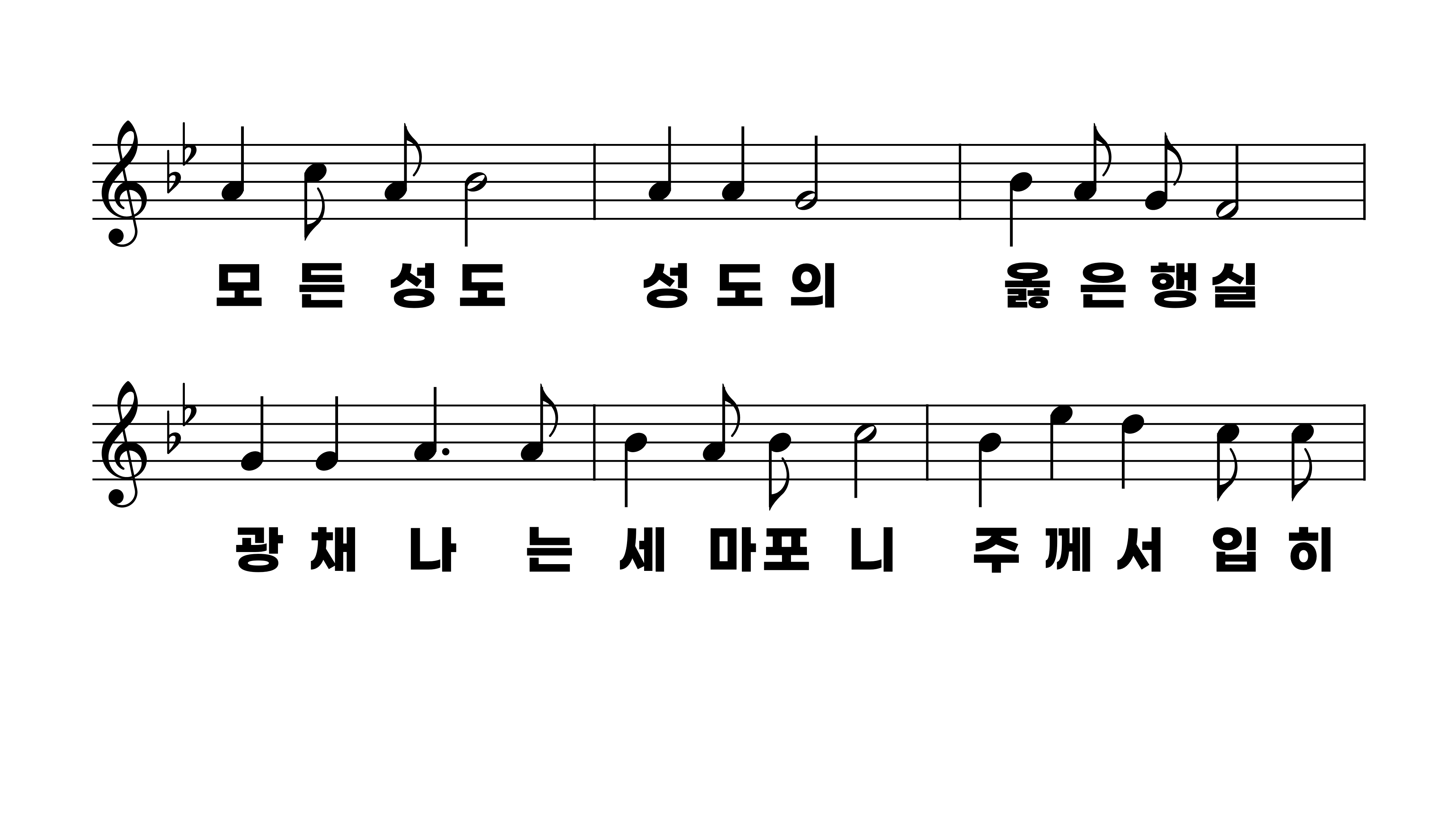 247장 보아라 저 하늘에
1.보아라저하
2.이세상악의
3.참으로복되
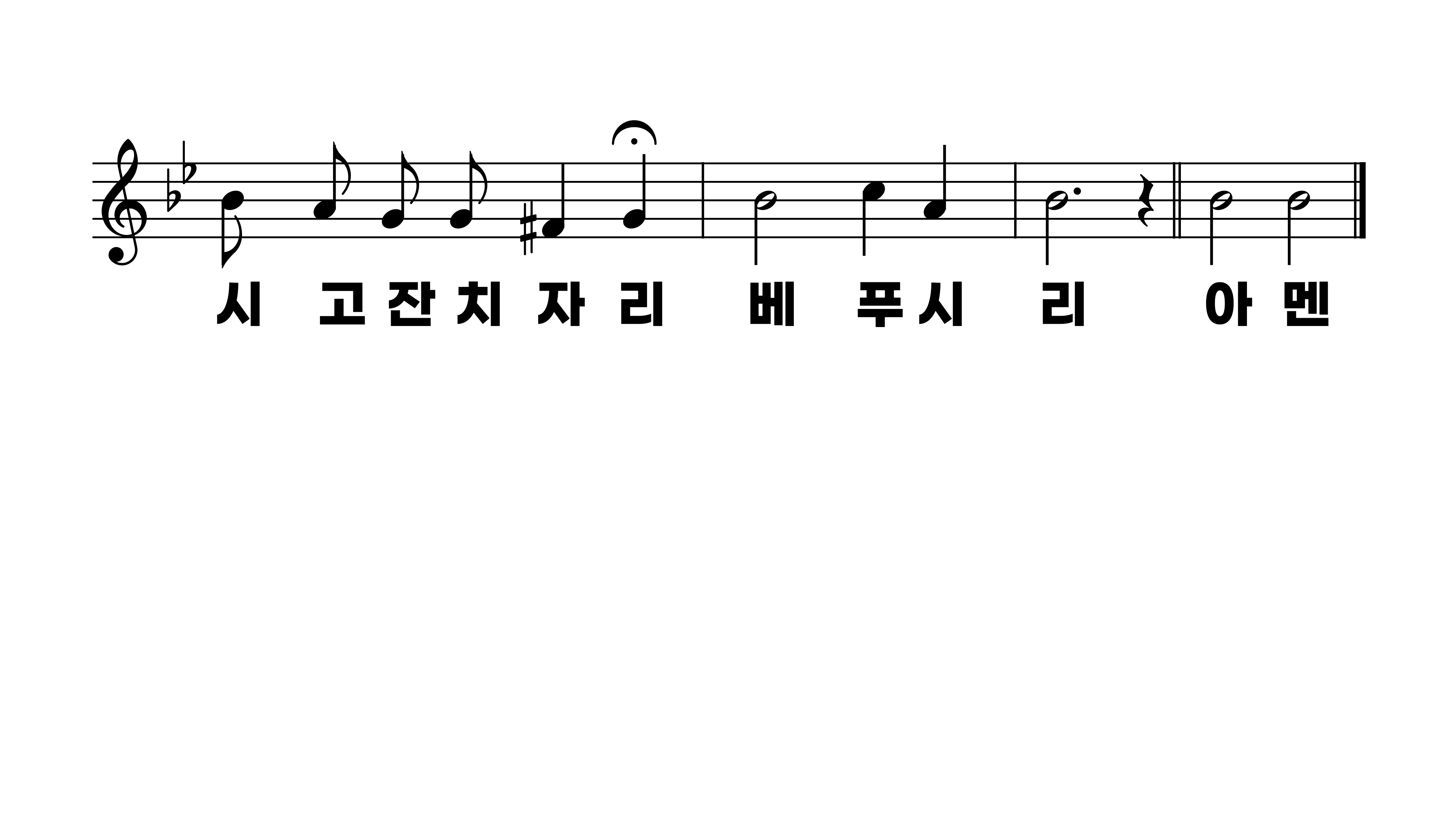 247장 보아라 저 하늘에
1.보아라저하
2.이세상악의
3.참으로복되